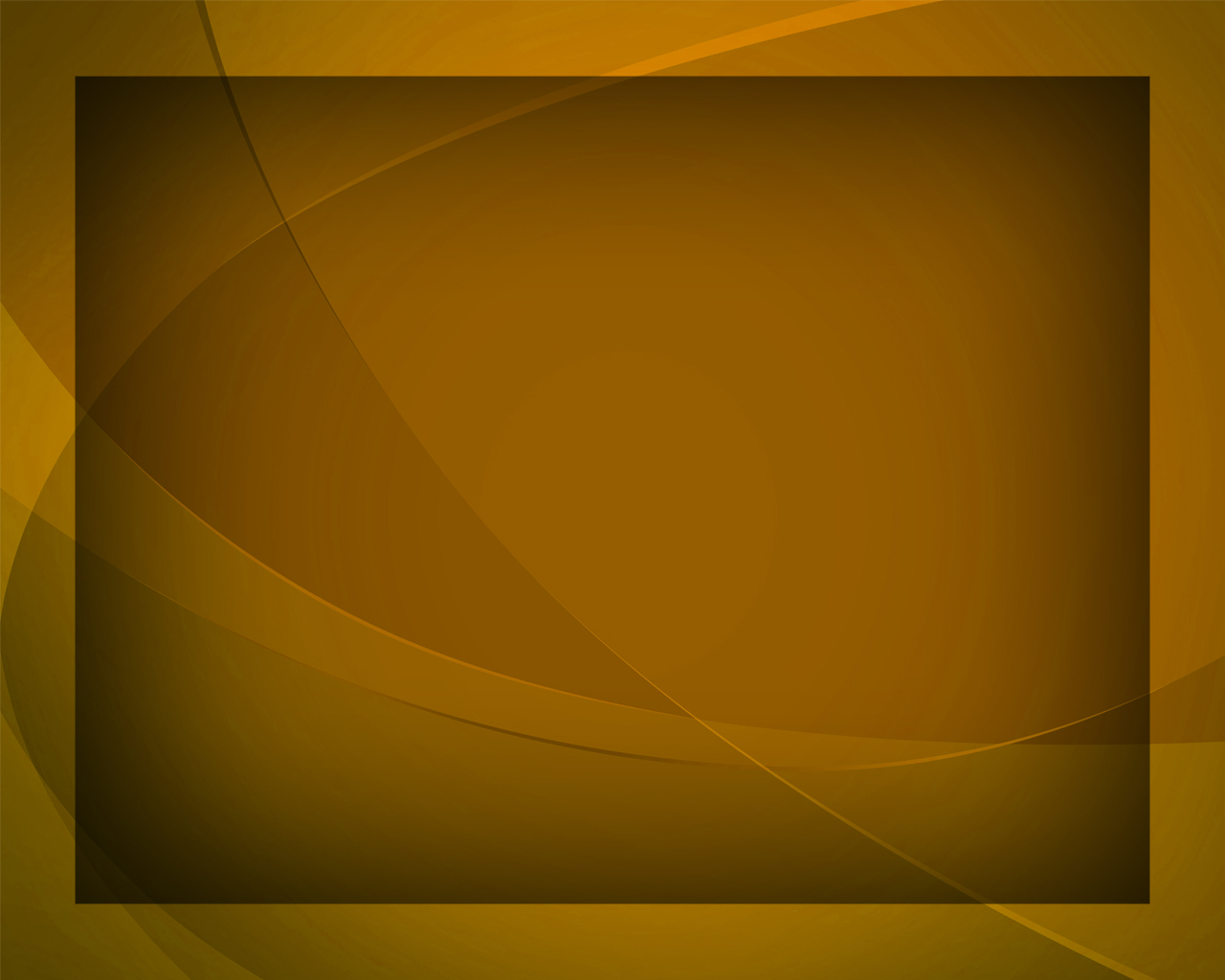 Тьма ночная распростёрлась
Гимны надежды №276
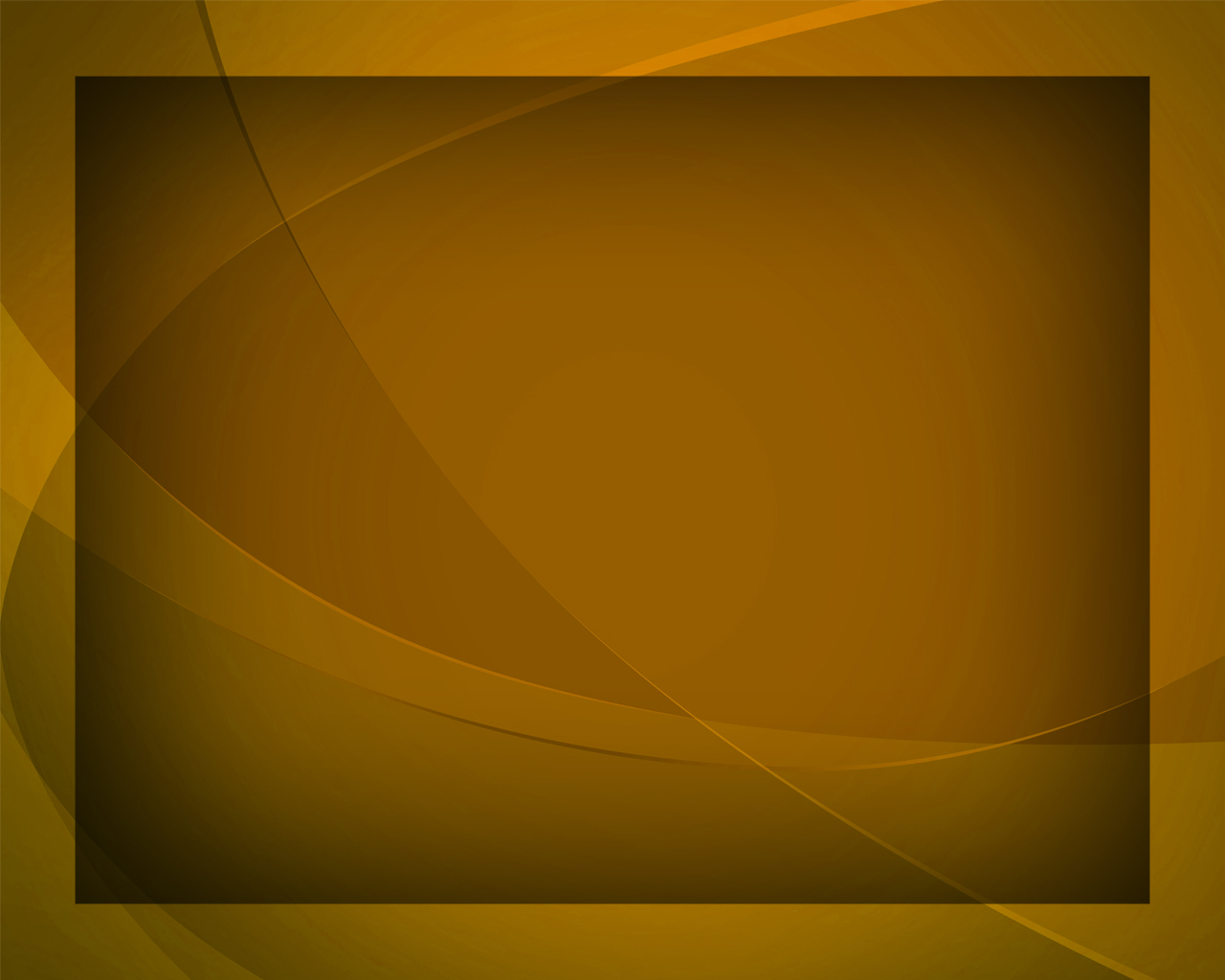 Тьма ночная распростёрлась 
Пеленой 
вокруг земли.
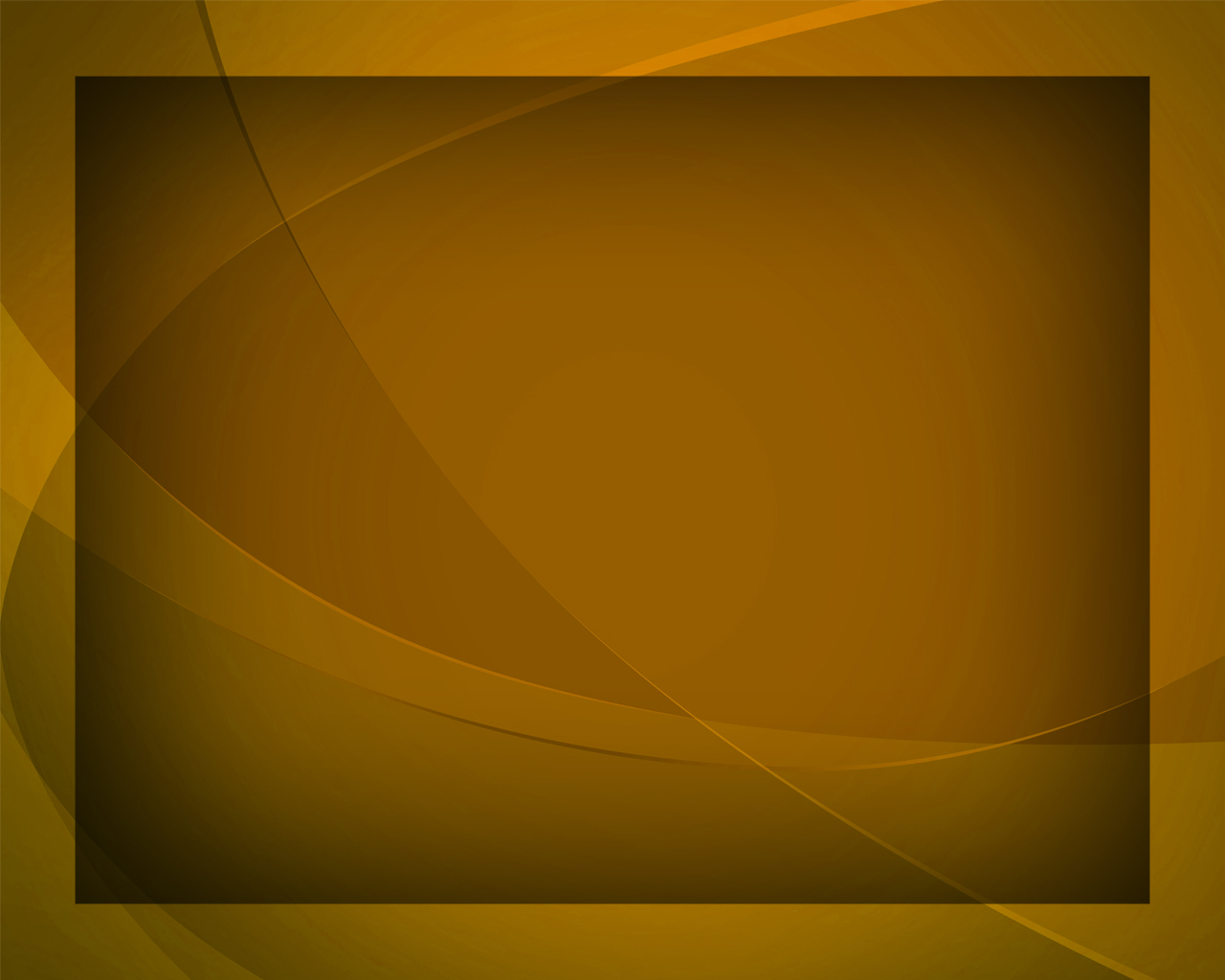 О, скажите, 
Божьи стражи, 
Что вы видите вдали?
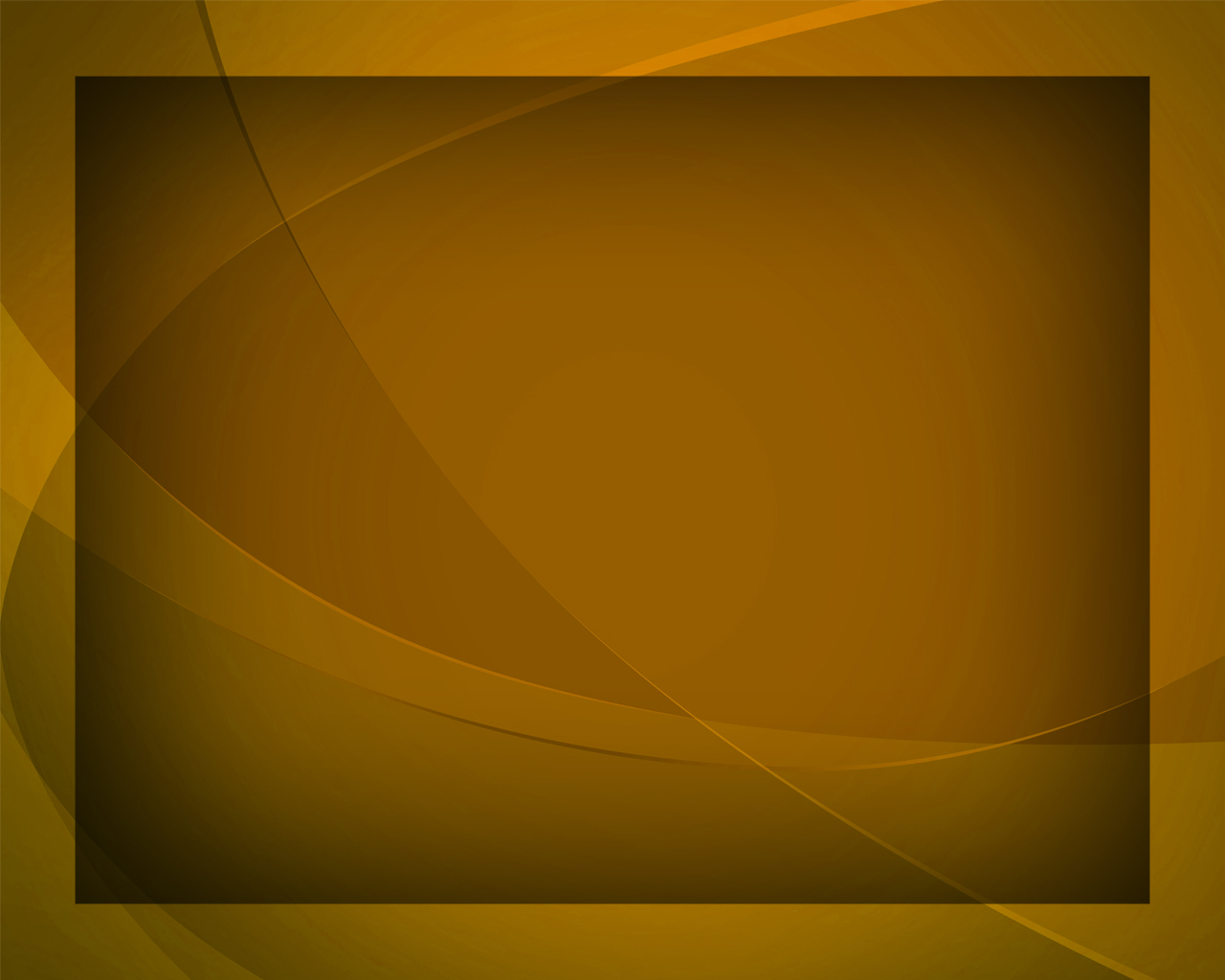 Не взошла ли 
в небе 
светлая заря?
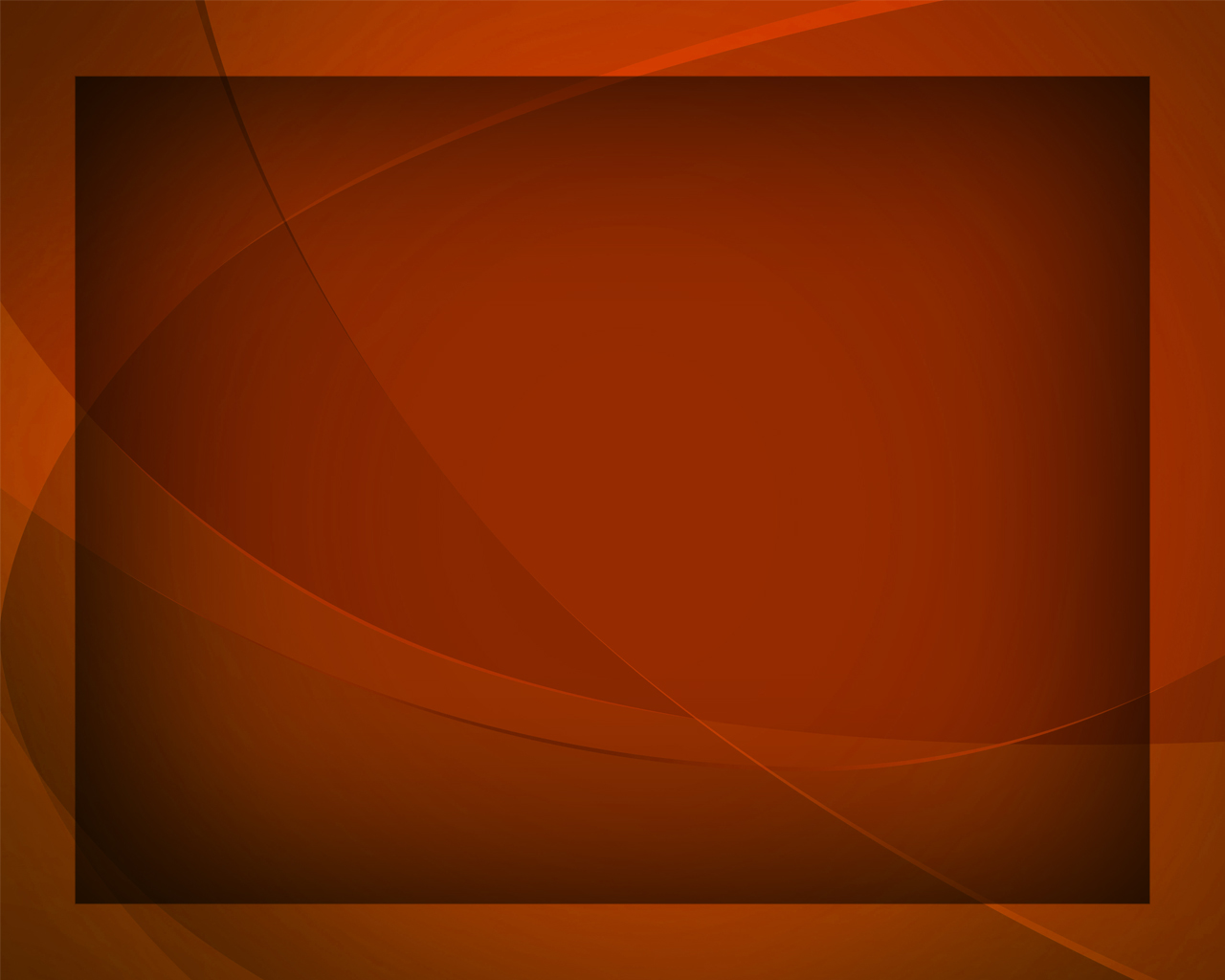 Не взошла ли 
в небе 
светлая заря?
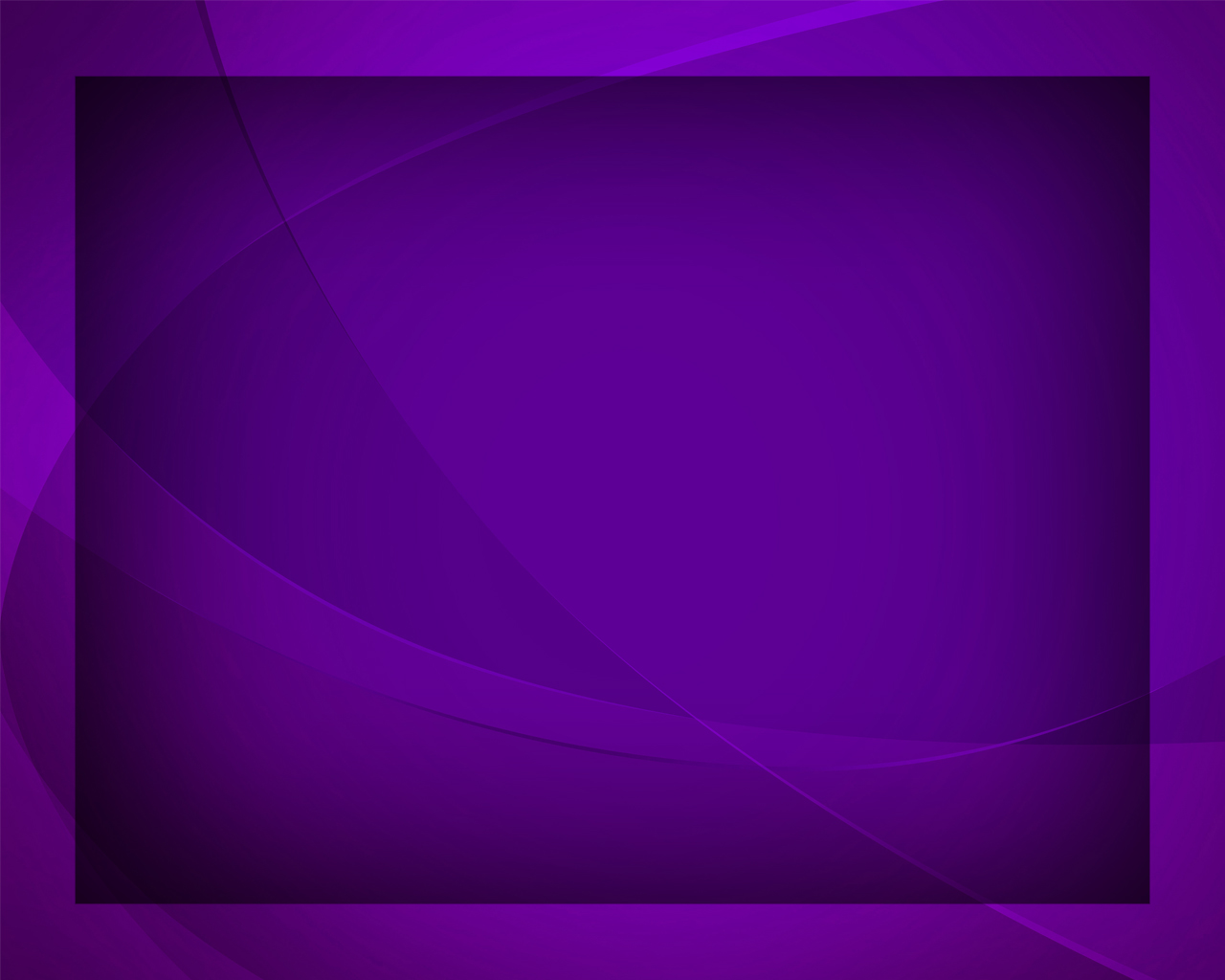 Мы устали –
 о, скажите, 
Долго ль нам 
ещё идти?
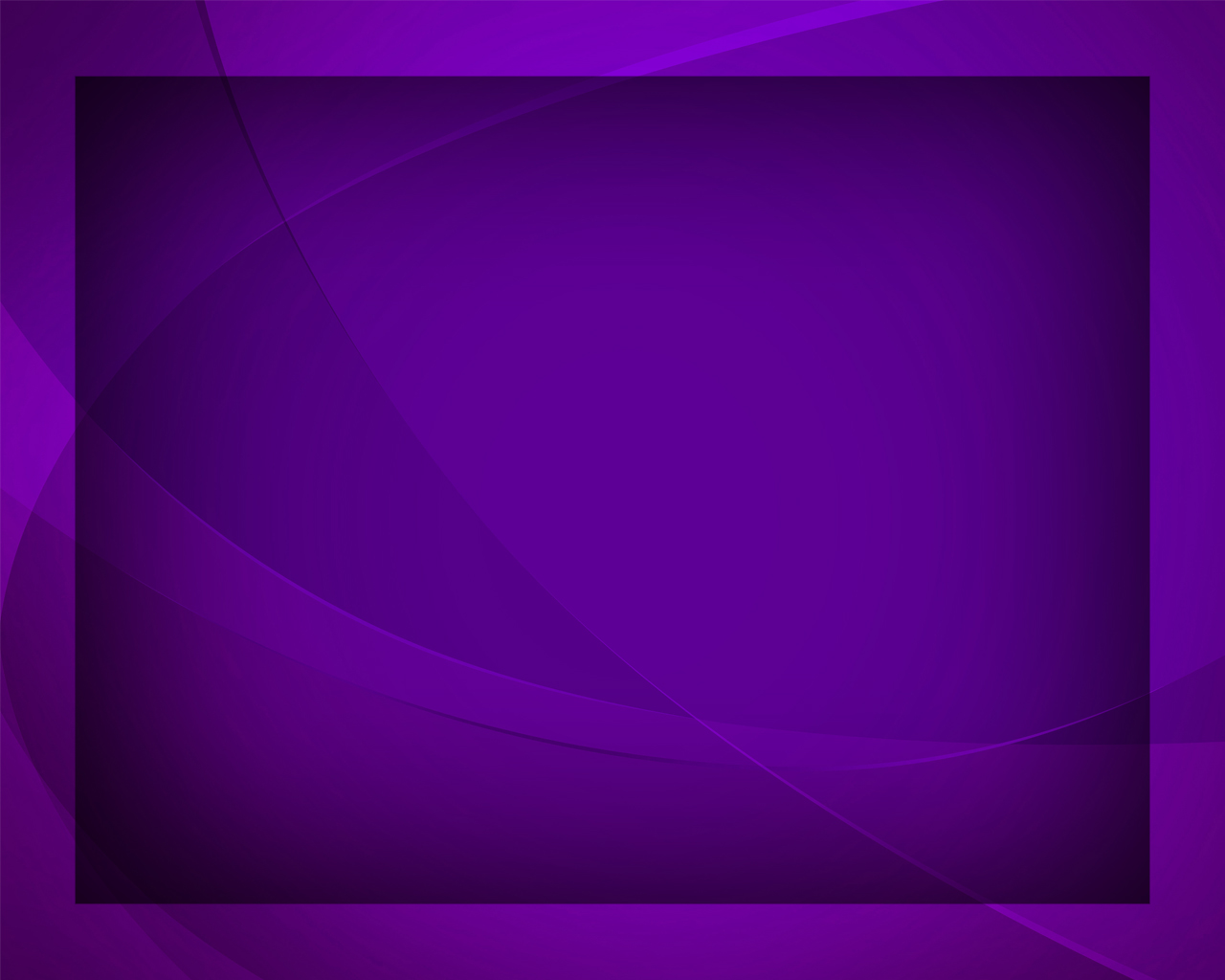 Все ли признаки 
и вехи 
Миновали 
на пути?
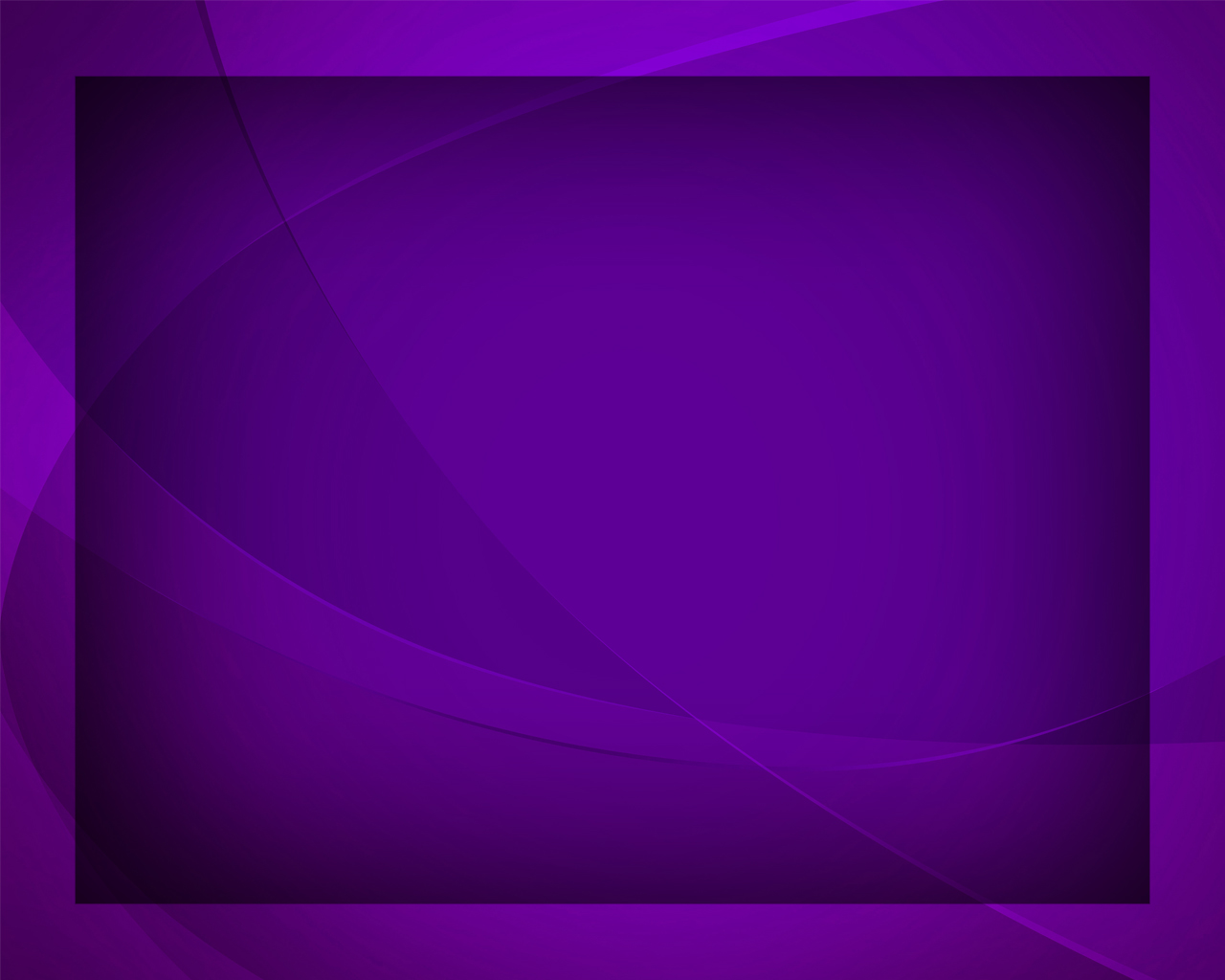 Не видать ли град обещанный святой?
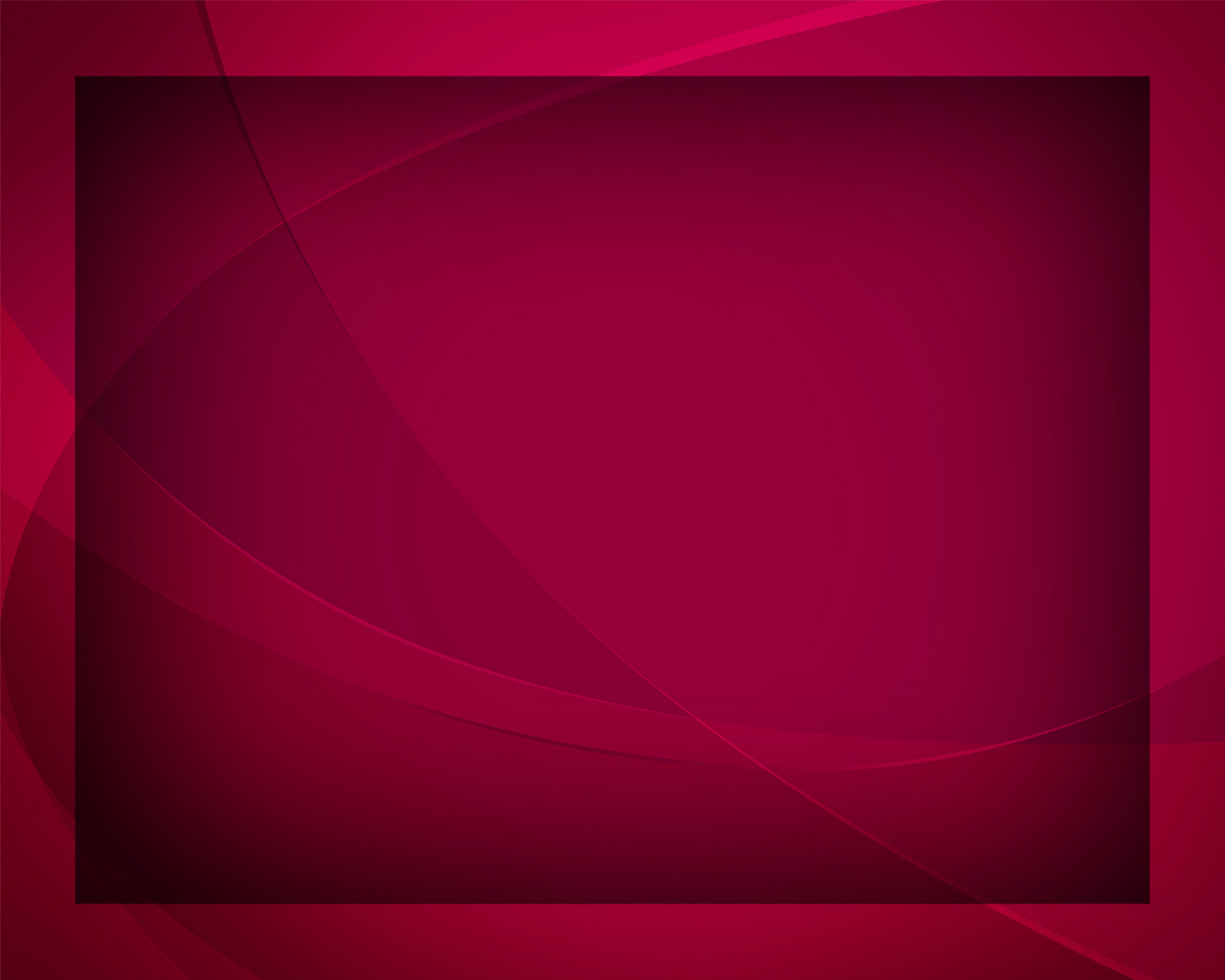 Не видать ли град обещанный святой?
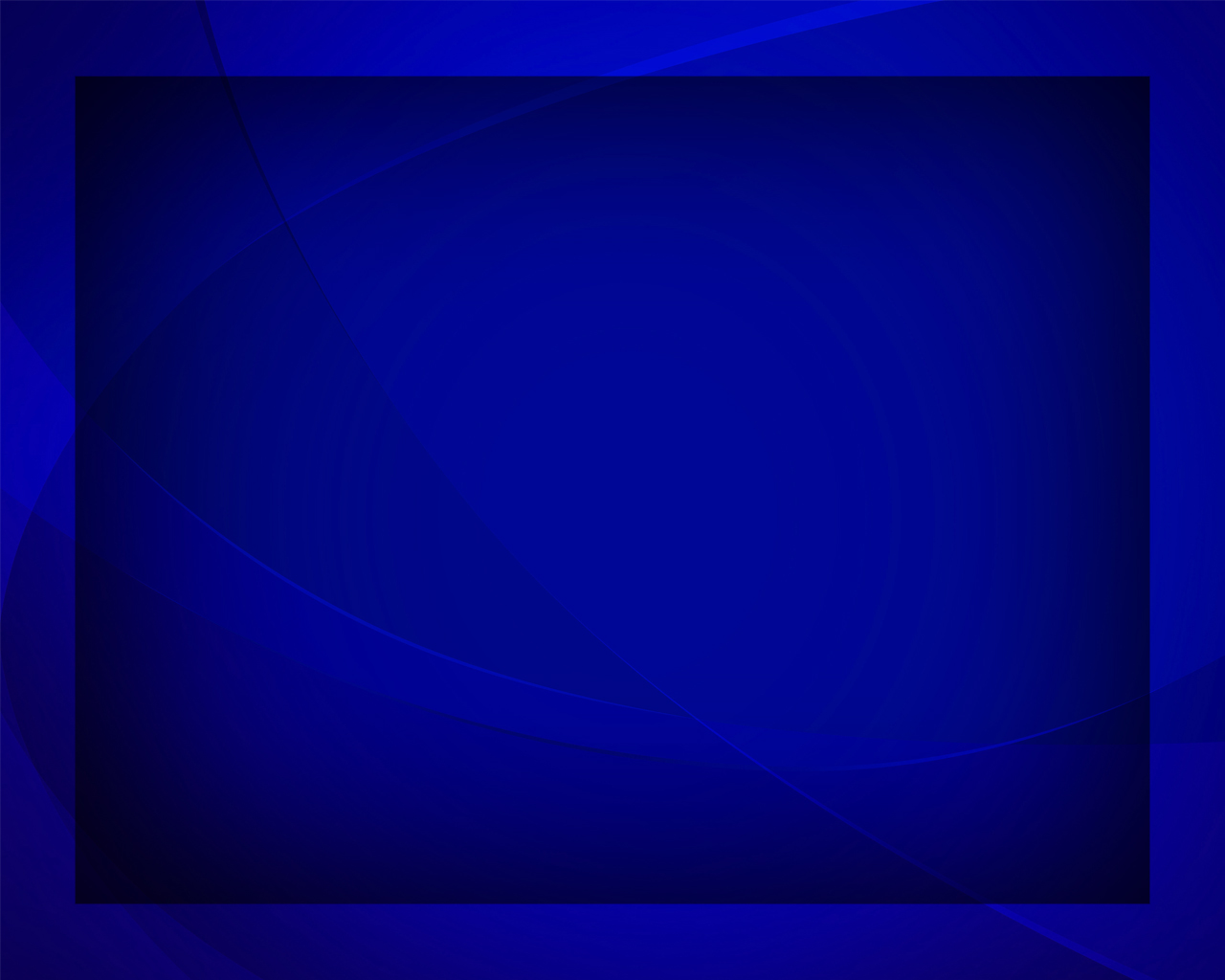 Дети Божьи, ободритесь, 
Громко пусть 
ваш клич звучит,
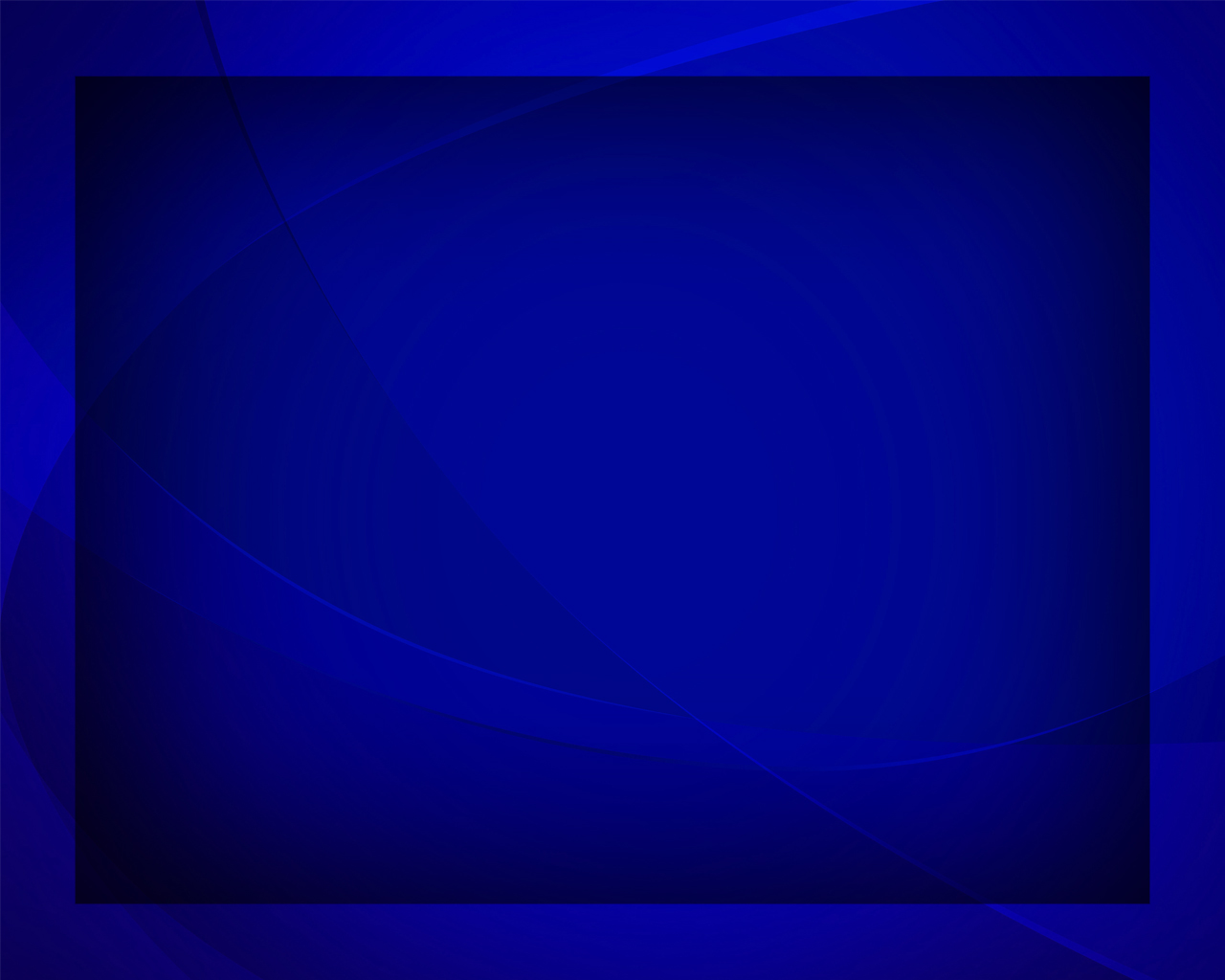 Близко, близко 
к нам спасенье, 
Уж зарёй 
восток горит -
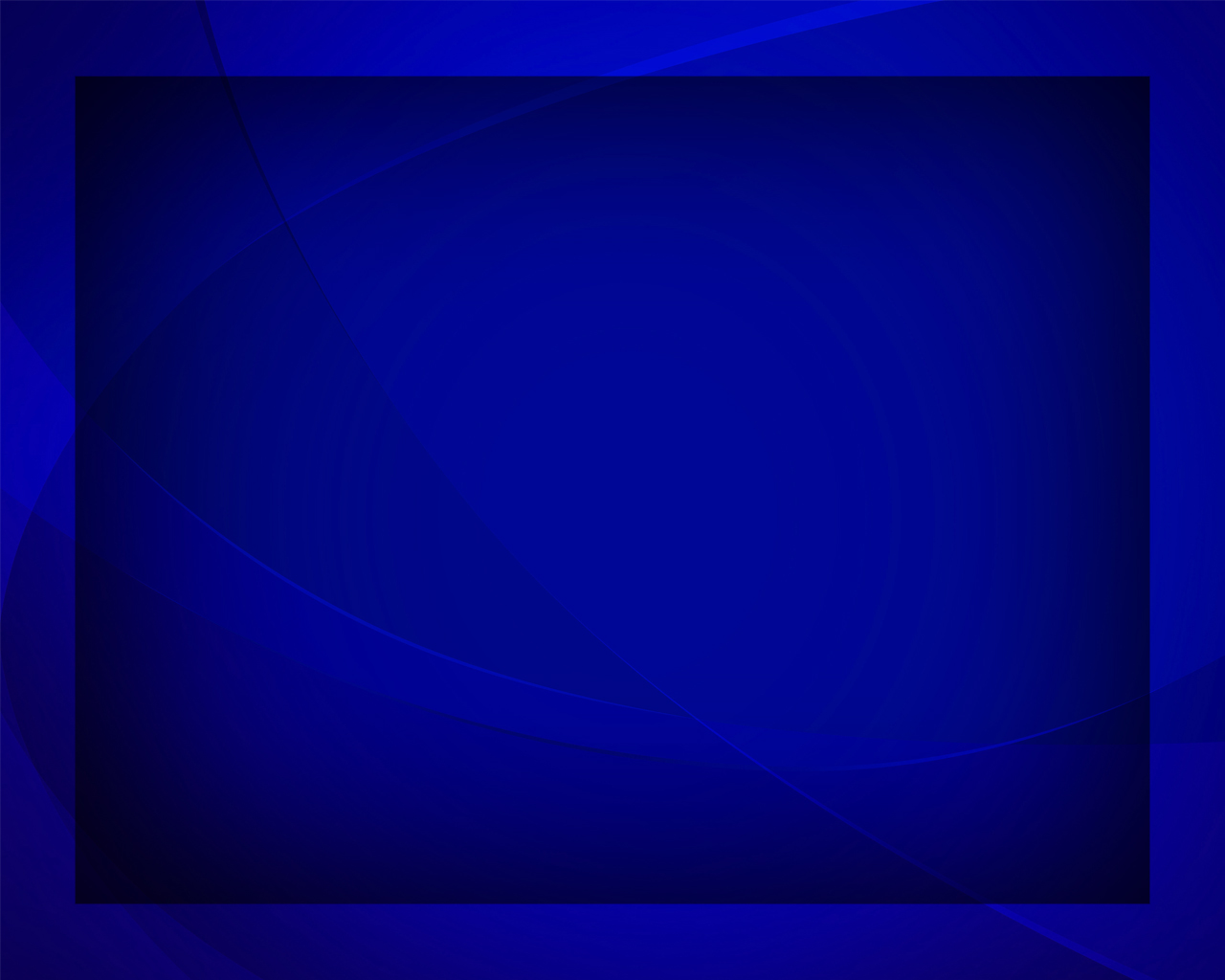 Скоро, скоро 
в Царство Божье мы войдём.
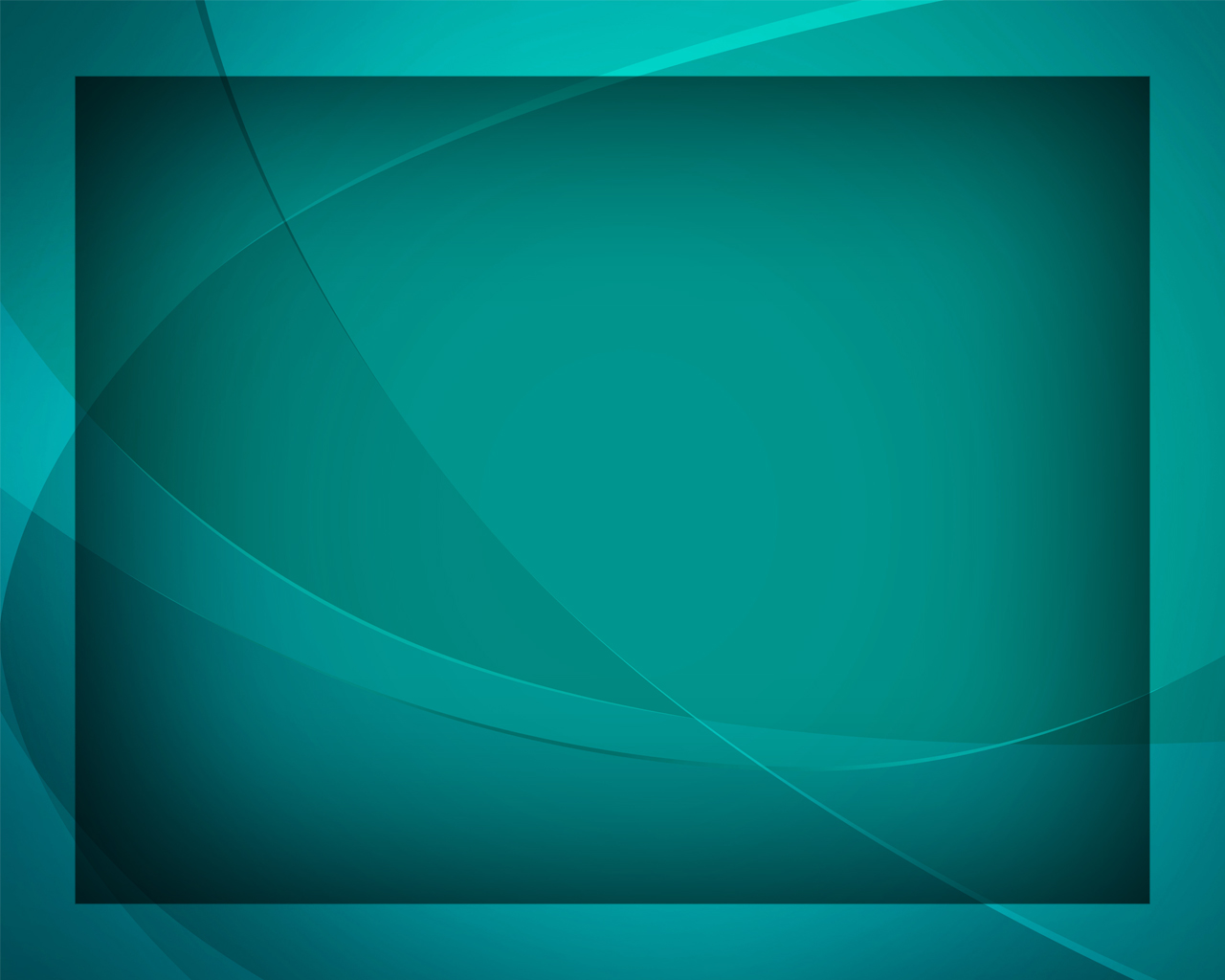 Скоро, скоро 
в Царство Божье мы войдём.
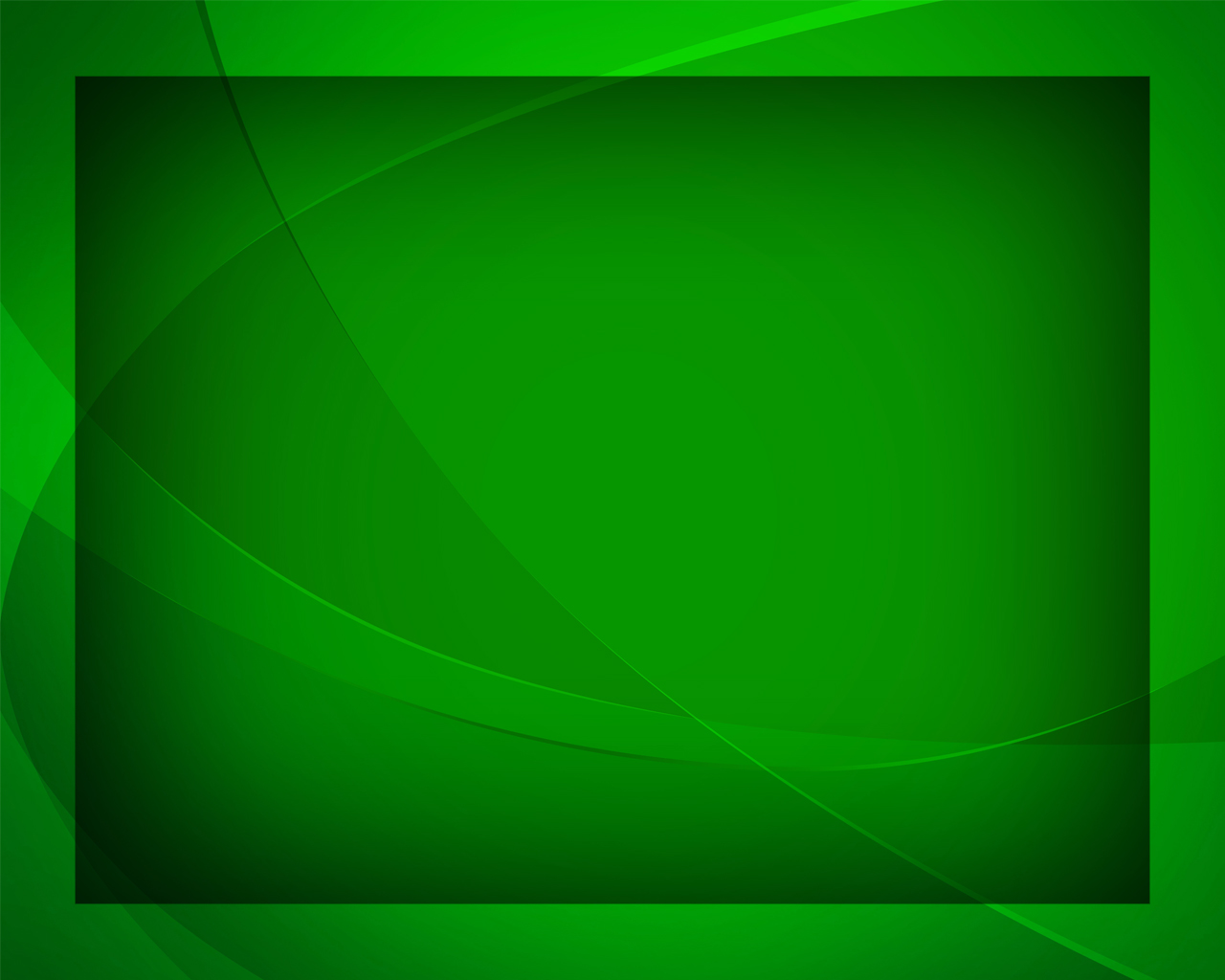 Наш светильник - Слово Божье -
Озаряет 
путь в ночи.
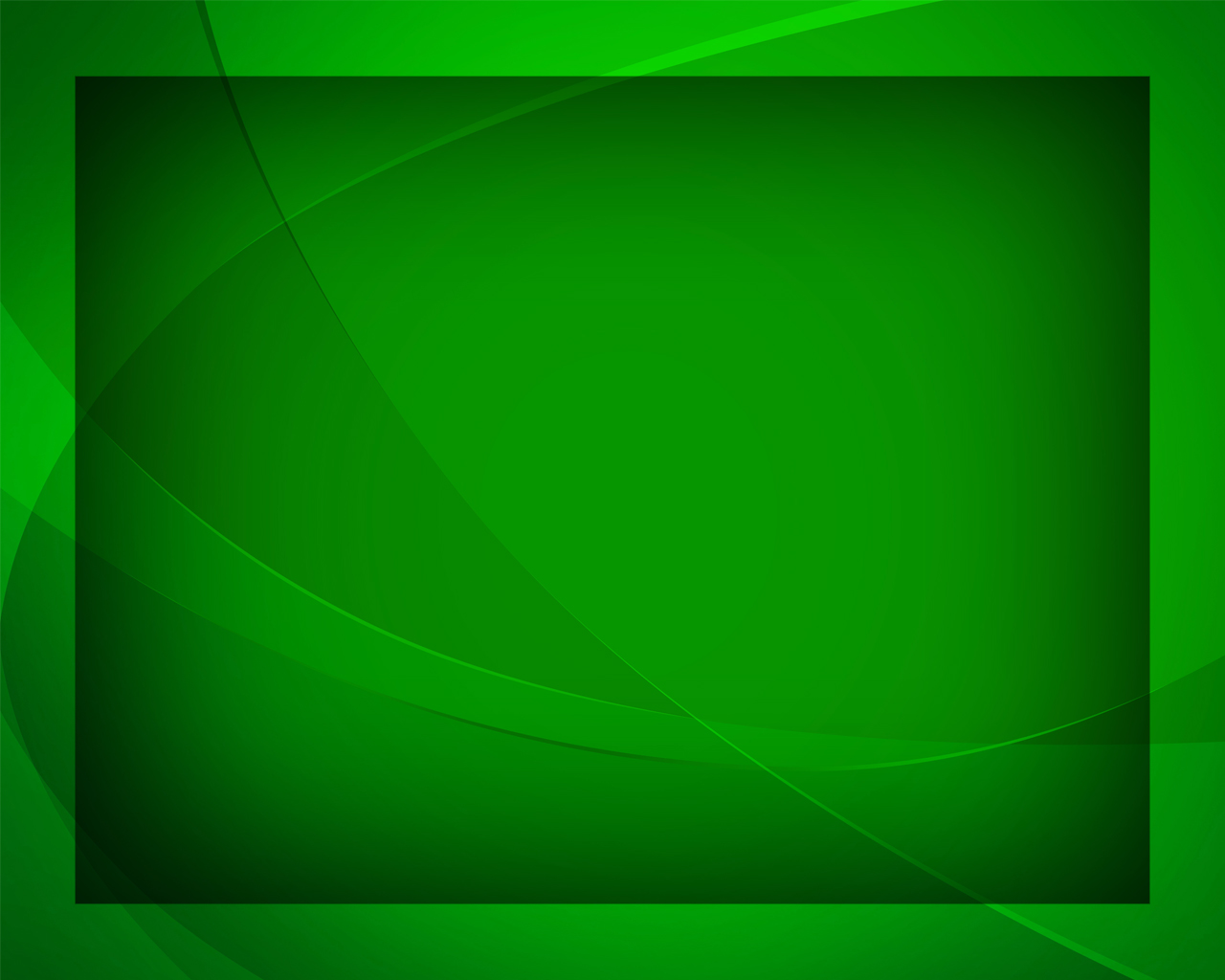 Верим, скоро засияют
Дня пришествия лучи -
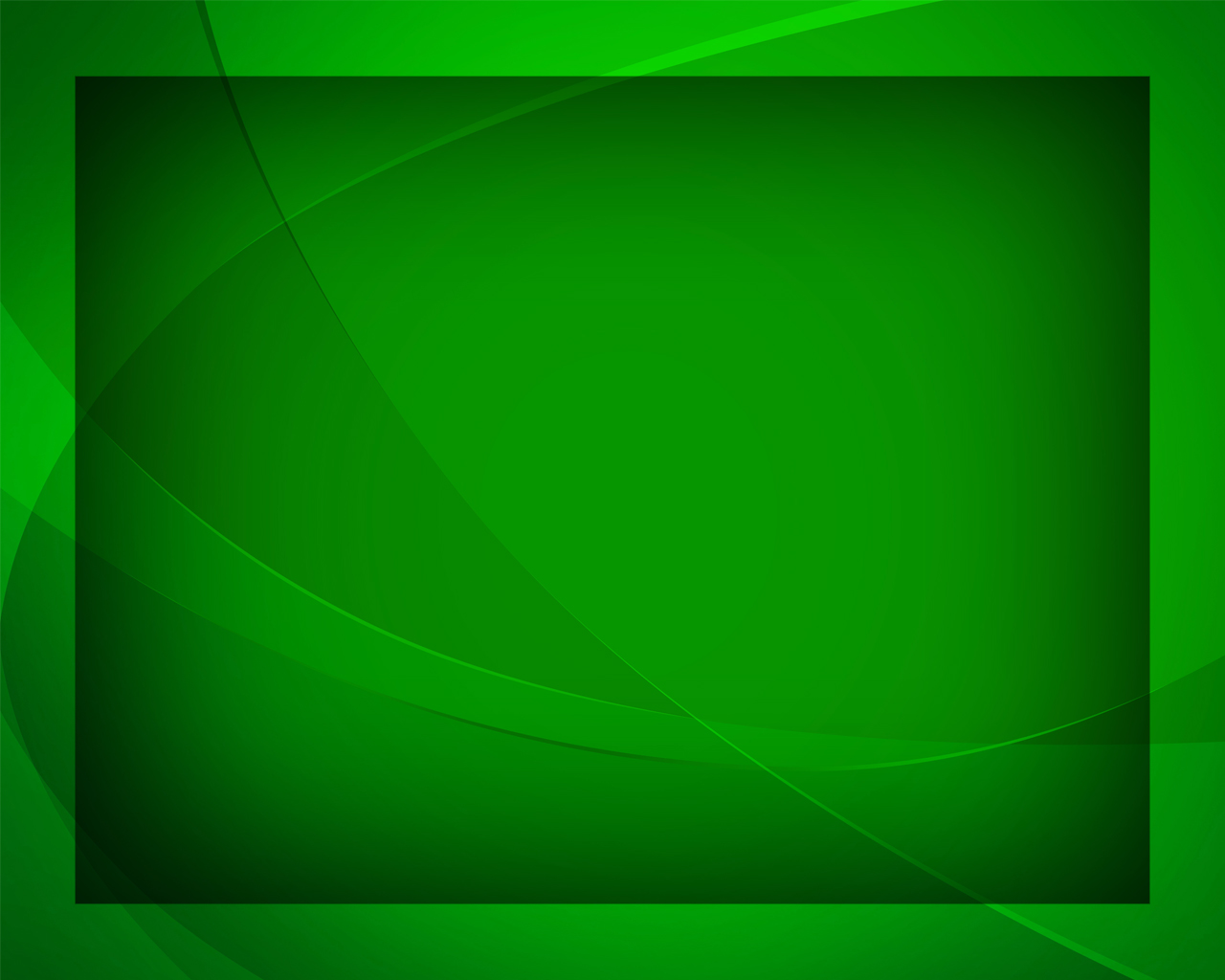 Близок, близок день пришествия Христа!
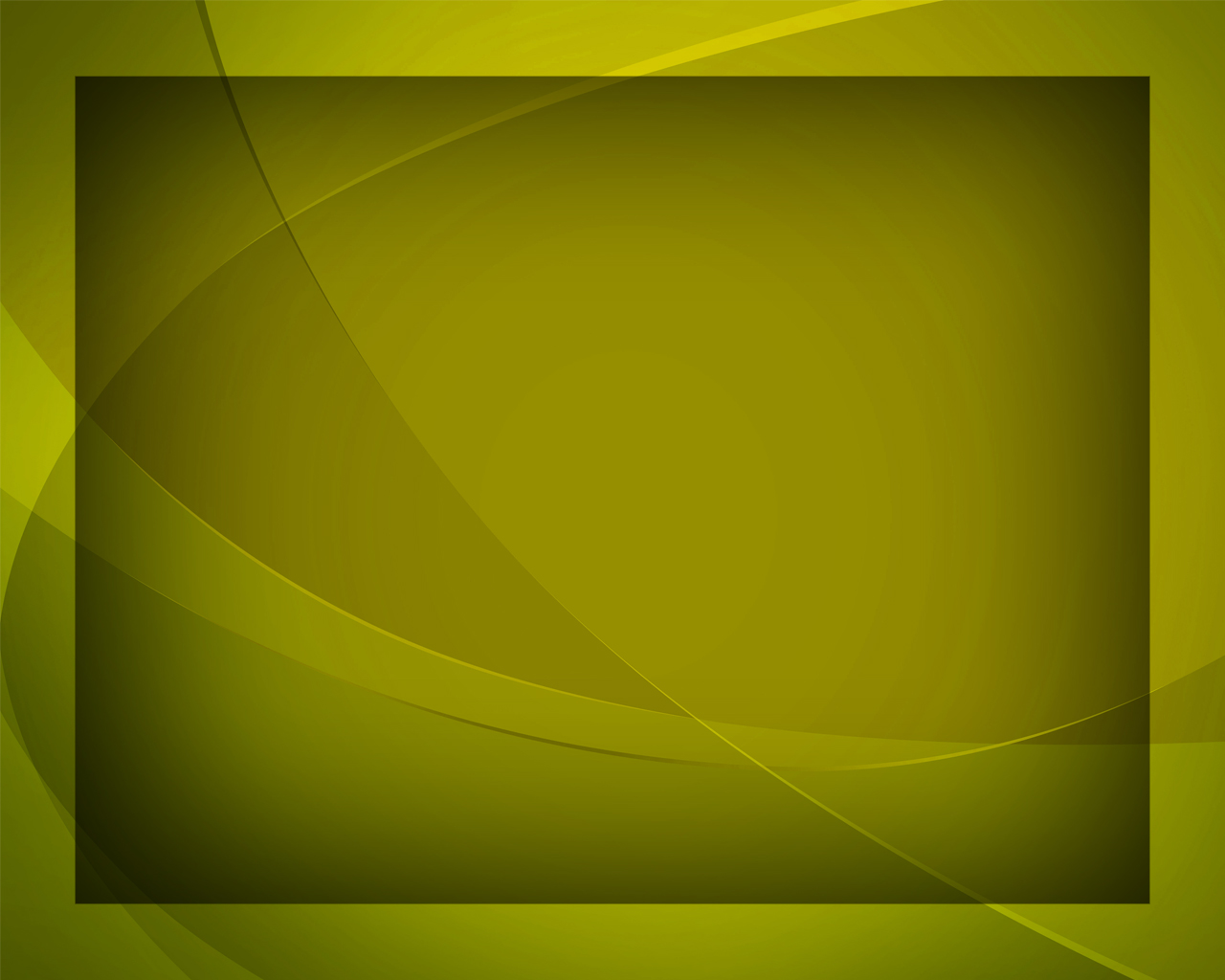 Близок, близок день пришествия Христа!
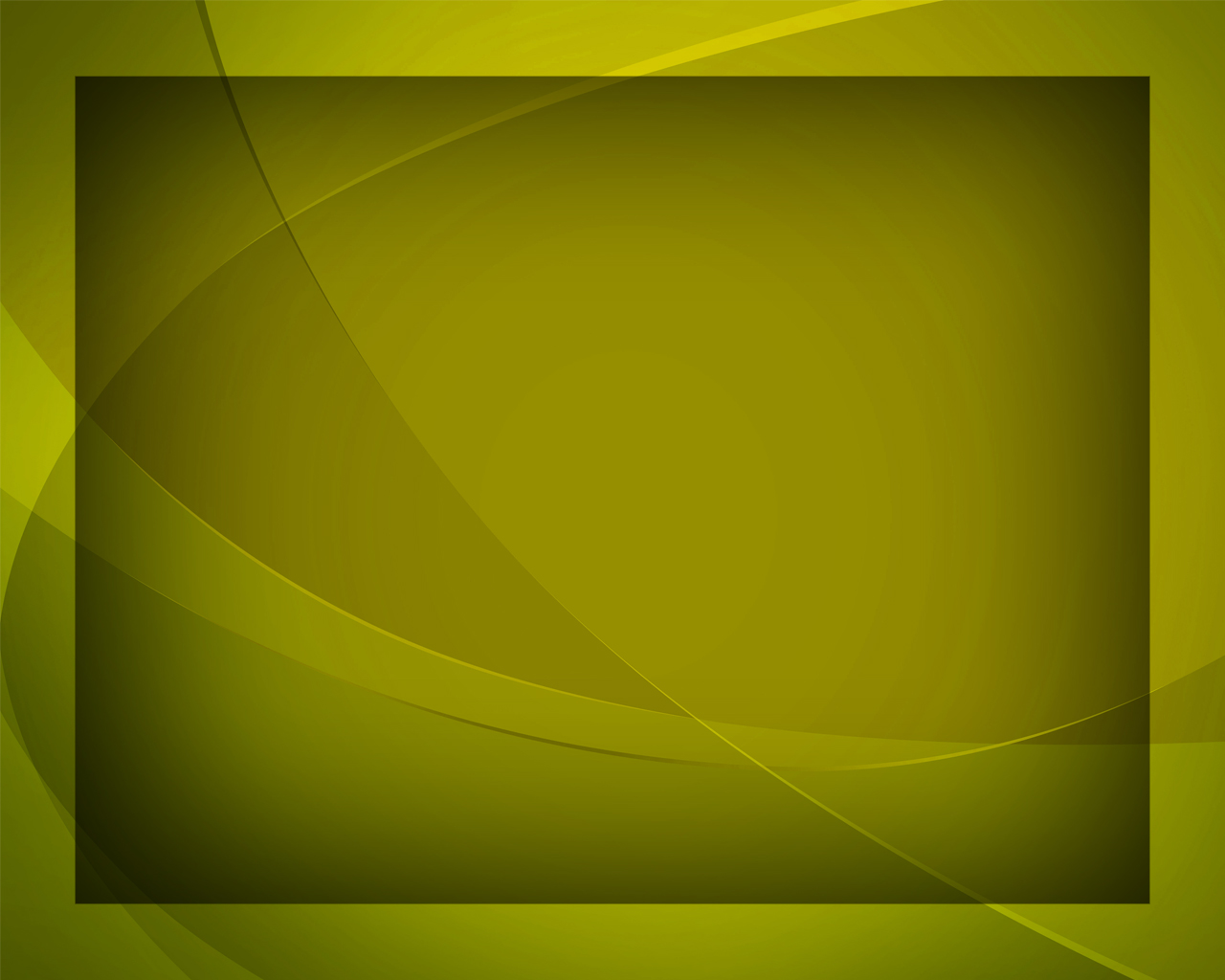